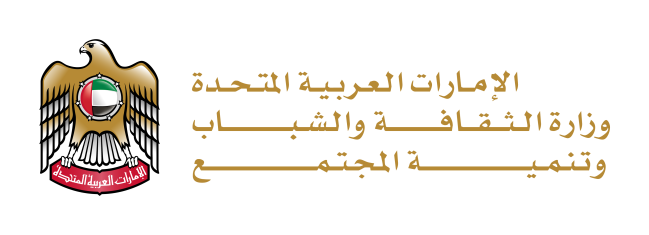 تحليل نتائج قياس التحسن في فهم الرسائل الاعلامية
2015
1
المقدمــة
يهدف هذا الاستبيان الى قياس مستوى التحسن لفهم الجمهور لمبادرات الوزارة حول القضايا الاعلامية التي يتم تداولها باستمرار عبر مختلف القنوات الاعلامية في الدولة والتي  تخص مجال عمل الوزارة، وهي:

حماية اللغة العربية
دعم الانتاج الثقافي والمبدعين
ترسيخ ثقافة التطوع.
الحفاظ على الموروث الثقافي والتراثي
دعم الهوية الوطنية وتعزيز التلاحم المجتمعي
الدعم اللوجستي للمؤسسات الثقافية والمجتمعية
تمكين الشباب في المجتمع الاماراتي
العينة المستهدفة وطريقة تنفيذ الاستبيان:
تم استهداف الجمهور بكل فئاته على مستوى الدولة حيث تم تحديد العينة الممثلة بـ (386 شخص) وعدد الاشخاص الذين استجابوا للاستبيان بلغ (388) شخص.
 تم توزيع الاستبيان من خلال رابط الكتروني تم ارساله عبر وسائل التواصل الاجتماعي بالإضافة الى إرسال رابط الاستبيان لأرقام هواتف المتعاملين و إميلاتهم،  و كذلك  تم تعبئة الاستبيان من قبل الجمهور خلال الفعاليات  التي أقيمت في المراكز الثقافية
2
كيفية تحليل نتائج الاستبيان
تم احتساب اجمالي مستوى فهم الجمهور للرسائل الاعلامية من خلال احتساب مجموع نسب الاشخاص الذين اجابوا «اوافق بشدة» و «اوافق» عن جميع الأسئلة الواردة في الاستبيان.
1
2
3
4
5
لا اوافق بشدةً
لا اوافق
الى حد ما
اوافق
اوافق بشدة
تم تحليل نسب الموافقة عن كل قضية اعلامية مع الملاحظات المتكررة التي وردت من فئات الجمهور المختلفة.
3
النتائج الاجماليةلفهم الجمهور للرسائل الاعلامية
تم تحقيق المستهدف المعتمد الخاص  بمستوى الفهم للرسائل الاعلامية الخاصة بالوزارة ، حيث بلغ نسبة فهم الجمهور لمبادرات الوزارة حول القضايا الاعلامية التي تم تداولها باستمرار عبر مختلف القنوات الاعلامية 83.80% خلال العام 2015 .
4
ما مدى اطلاعك على مبادرات و فعاليات وزارة الثقافة و الشباب و تنمية المجتمع؟
10.80% من الجمهور المستهدف ليس لهم أي اطلاع بمبادرات و فعاليات الوزارة ، بينما 89.21% لديهم اطلاع بمبادرات و فعاليات وزارة الثقافة و الشباب و تنمية المجتمع .
5
النتائج بحسب الديموغرافيات
يمثل الرسم البياني نسب توزيع الجمهور حسب الجنس  .
6
النتائج بحسب الديموغرافيات
يمثل الرسم البياني نسب توزيع الجمهور حسب الجنسية .
7
النتائج بحسب الديموغرافيات
يمثل الرسم البياني نسب توزيع الجمهور حسب الفئات العمرية .
8
النتائج بحسب الديموغرافيات
يمثل الرسم البياني نسب توزيع الجمهور حسب المستوى التعليمي  .
9
تحليل النتائج بحسب المحاور
يمثل الرسم البياني نسب الموافقة و عدم الموافقة و المحايد الخاص بأسئلة الاستبيان .
10
الملاحظات
11
التوصيات
12